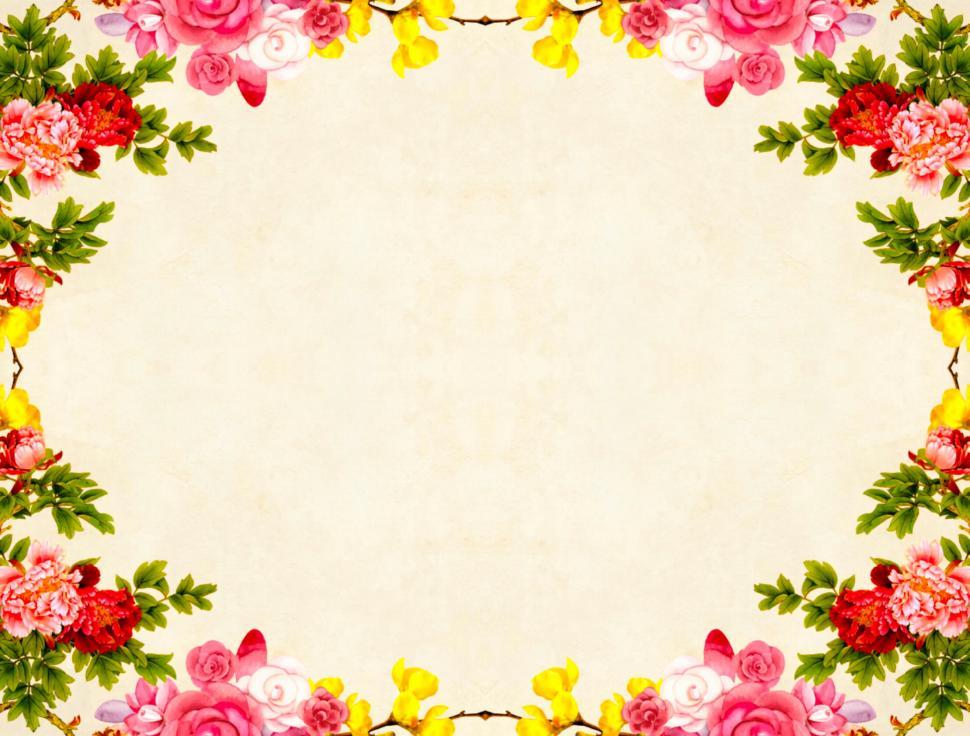 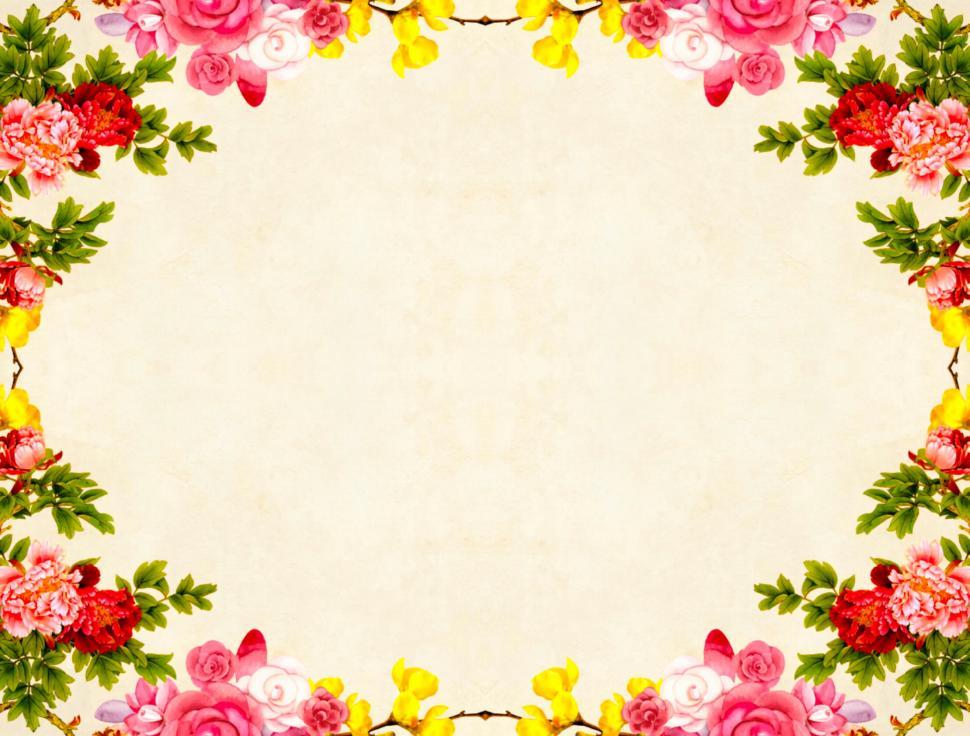 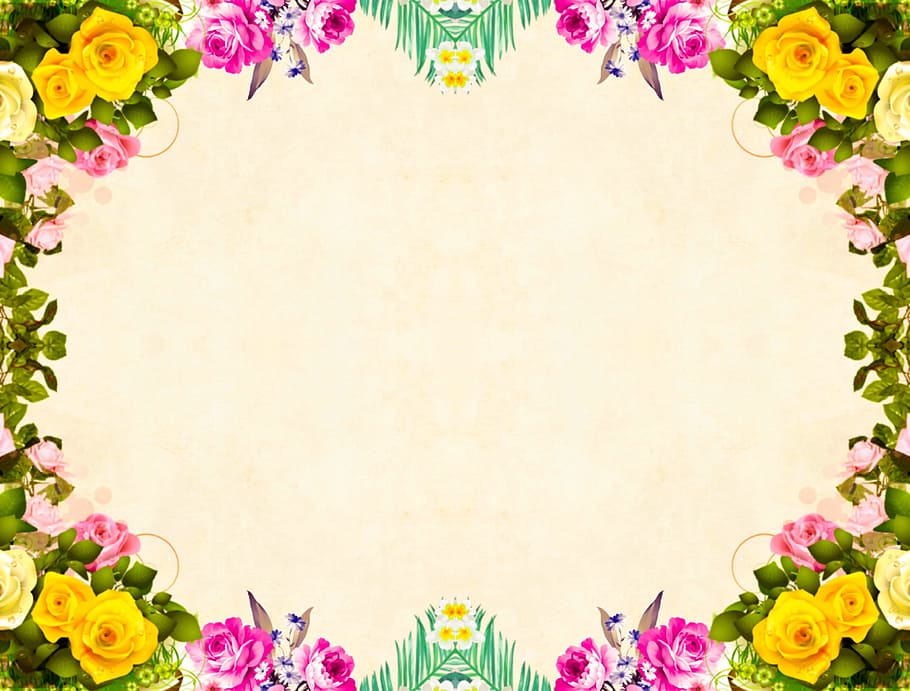 بسم الله الرحمن الرحيم
السلام عليكم ورحمة الله
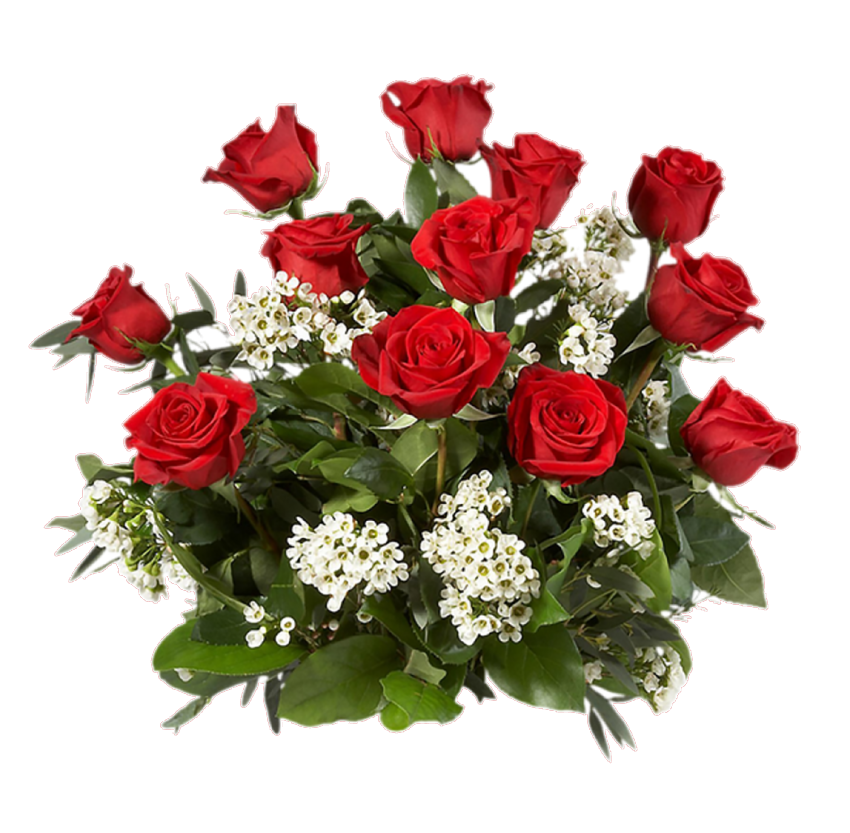 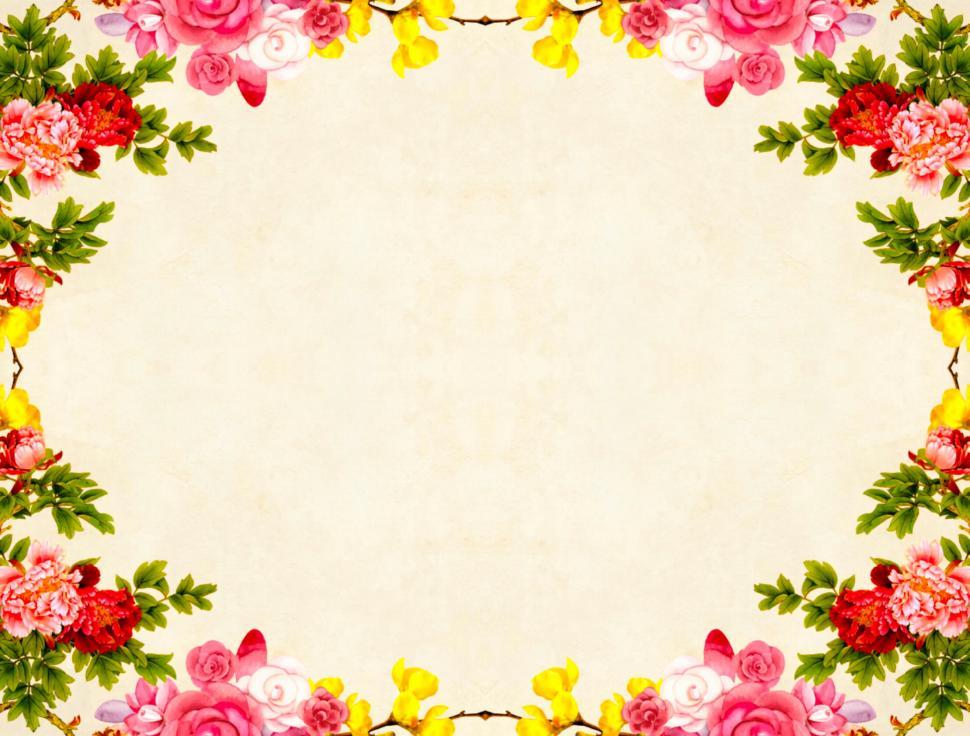 اهلا وسهلا
مرحبا بكم يا ايها الطلّاب !
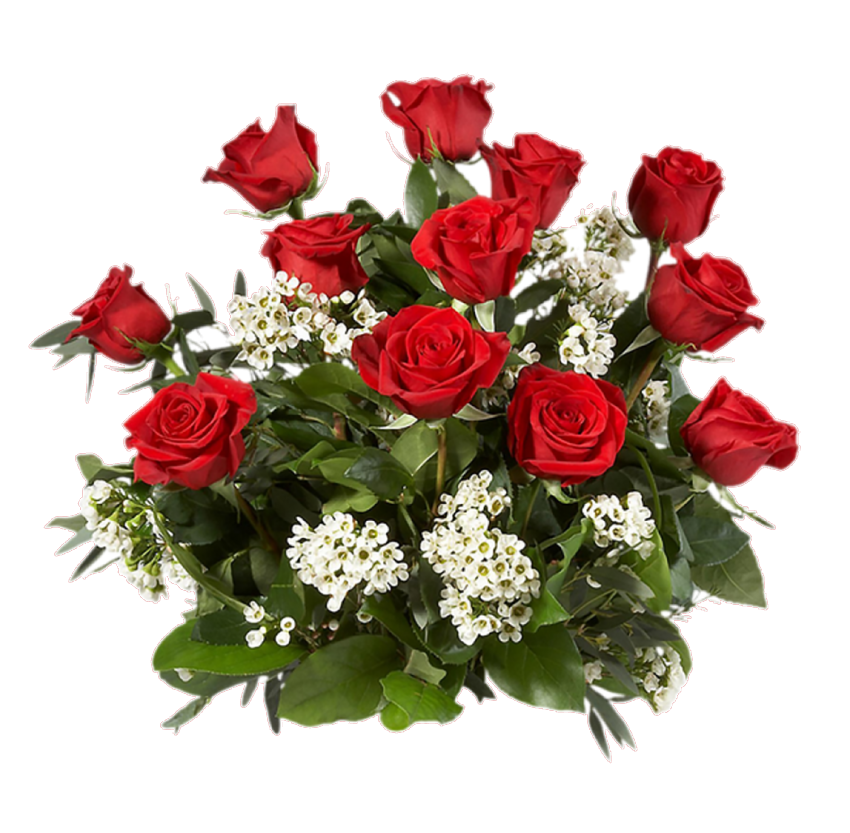 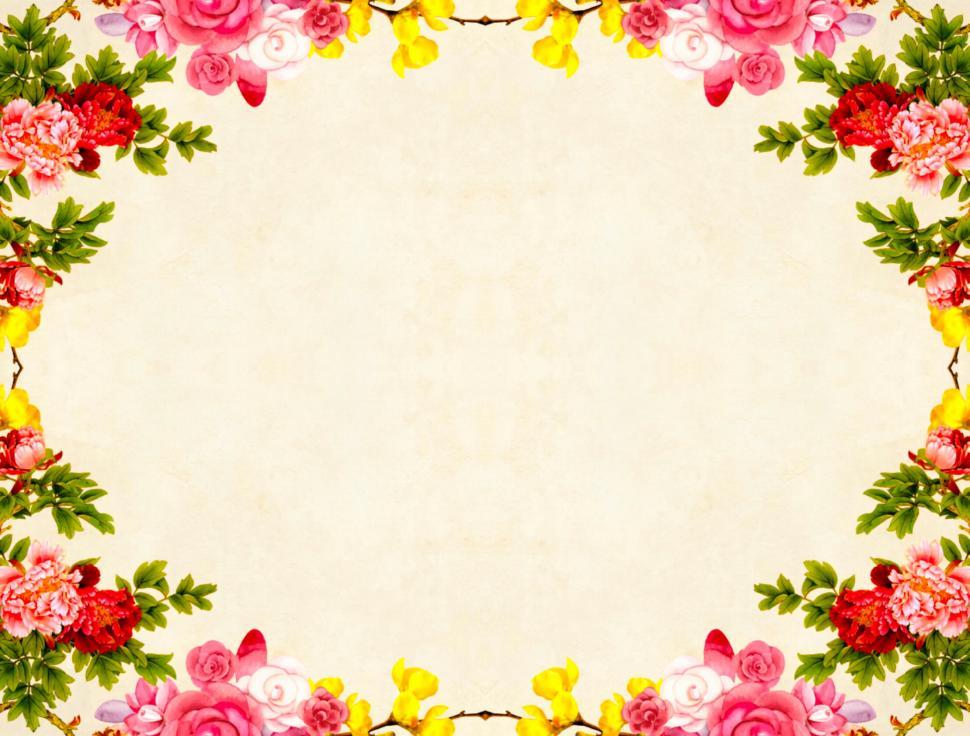 يا ايّها الطلّاب !
كيف انتم ؟
الحمد لله انا بخير -
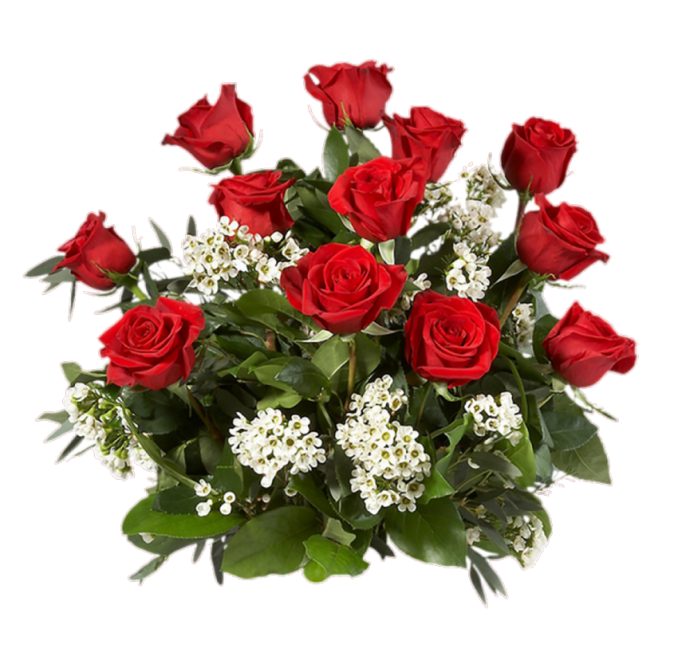 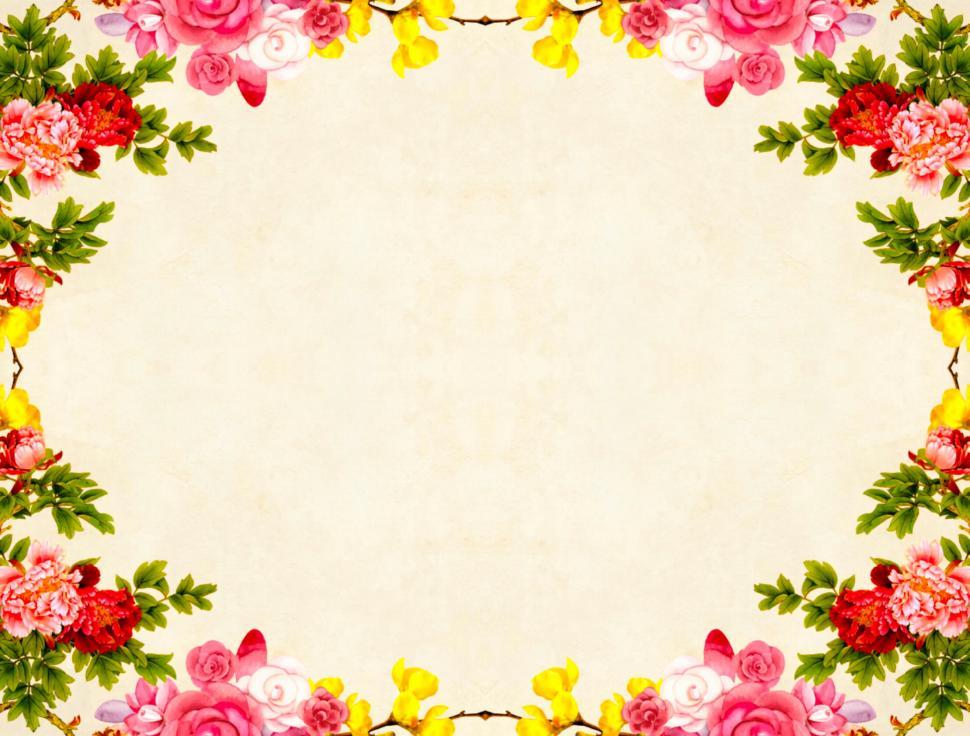 انظر الى امثلة التالية
رأيت مسجدًا
مررت بمسجدٍ
المسجدُ بيت الله
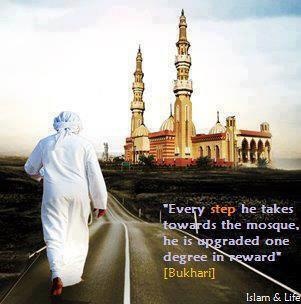 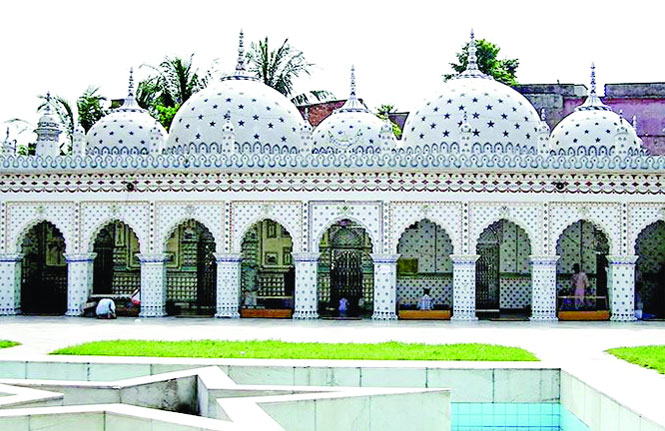 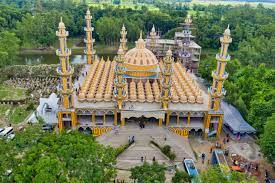 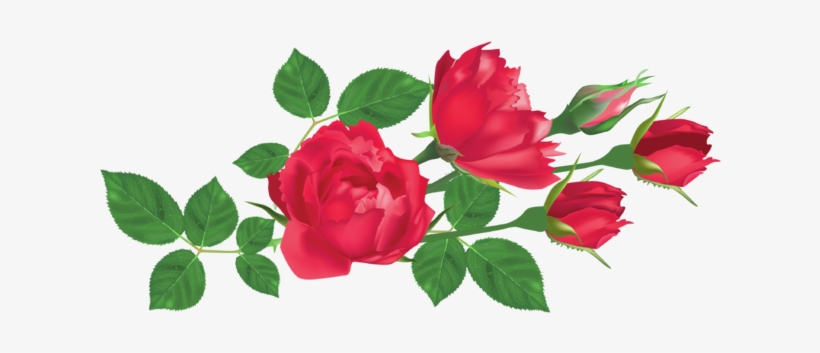 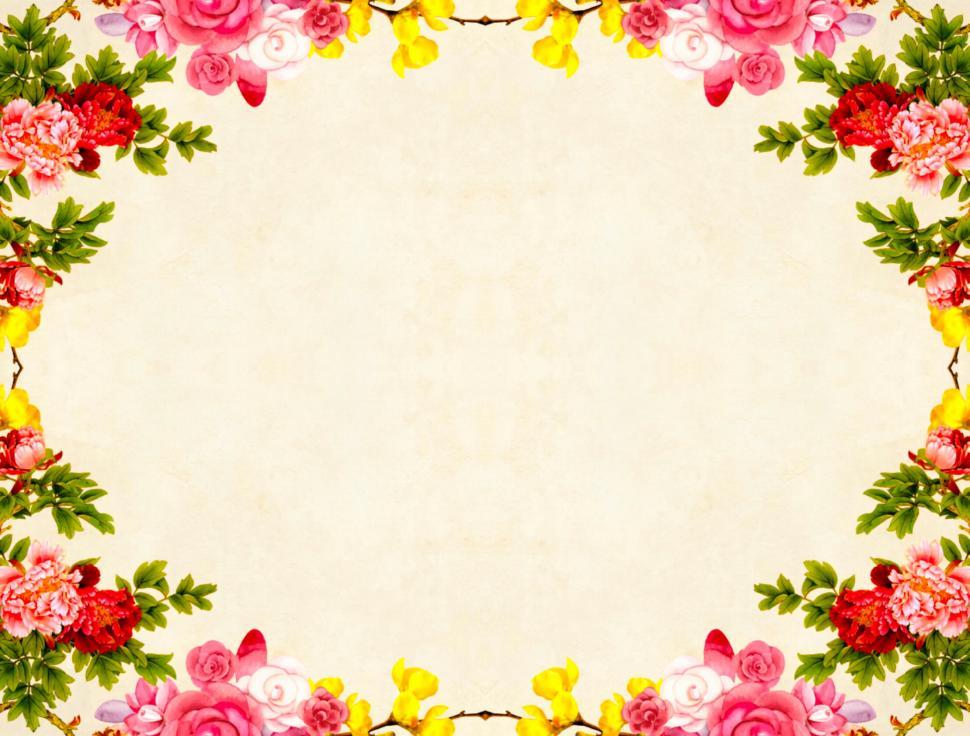 اعلان الدرس
ابحث اليوم عن
الاسم المعرب
انشاء الله تعالى
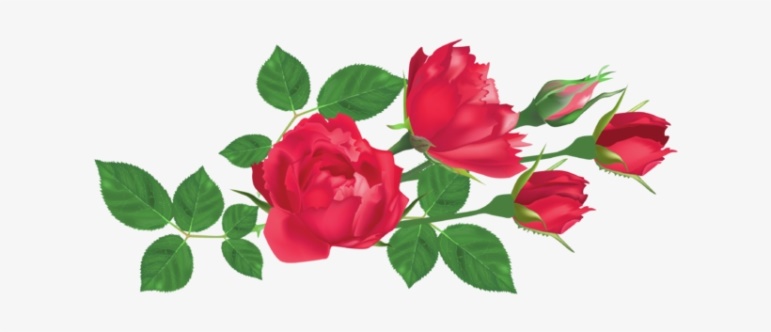 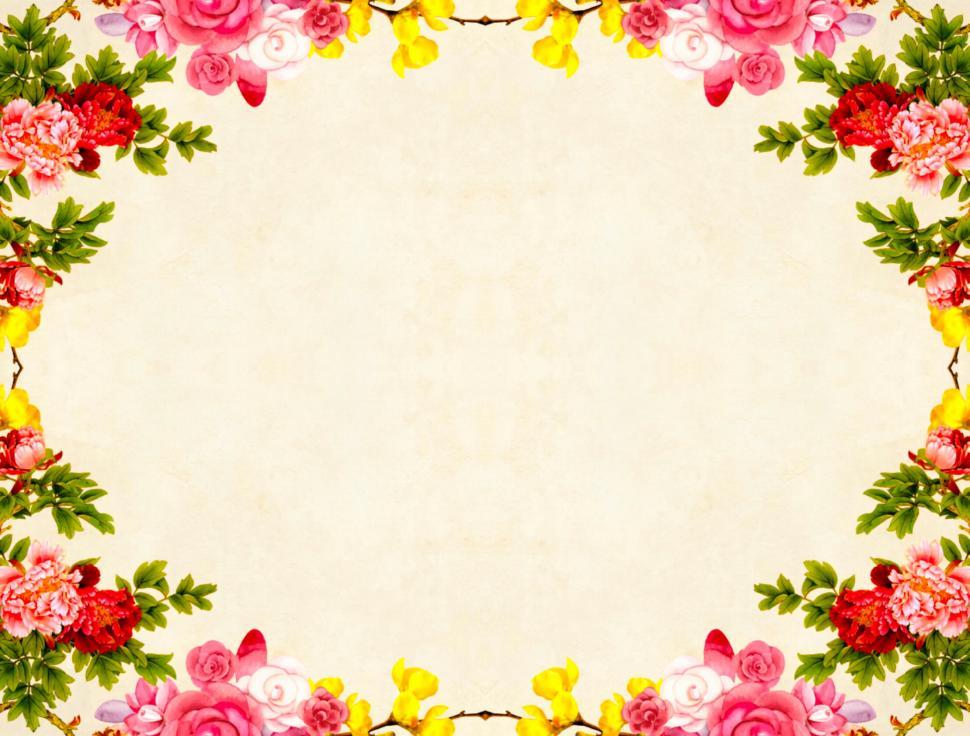 نتائج الدرس
يستطيع الطلّاب بعد انتهائ هذا الدرس -
ان يقولوا العنى  الاسم المعرب –
ان يقولوا تعريف الاسم المعرب –
ان يبينوا حكم الاسم العرب -
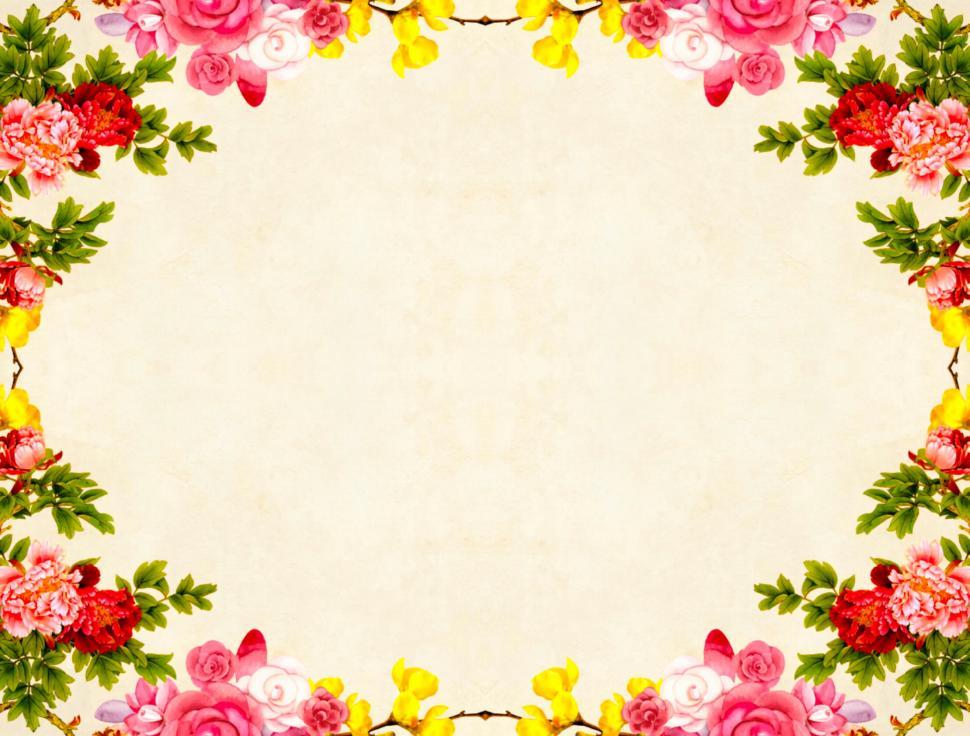 تعريف الاسم معرب
المعنى لغة : المعرب هو صيغة المفرد المذكر لاسم المفعول من باب الافعال – المصدر 
الاعراب – المعناه  الاظهار -
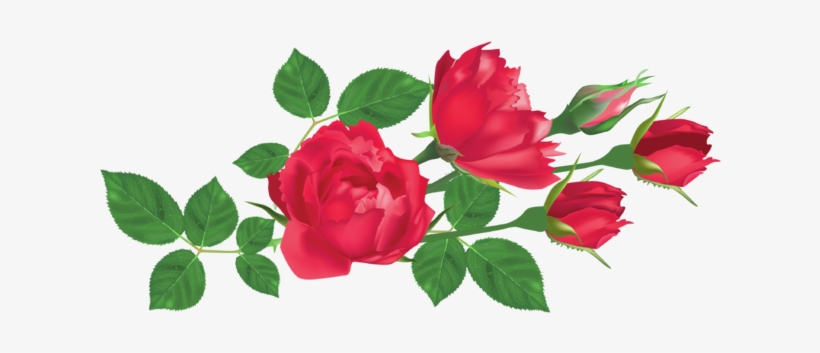 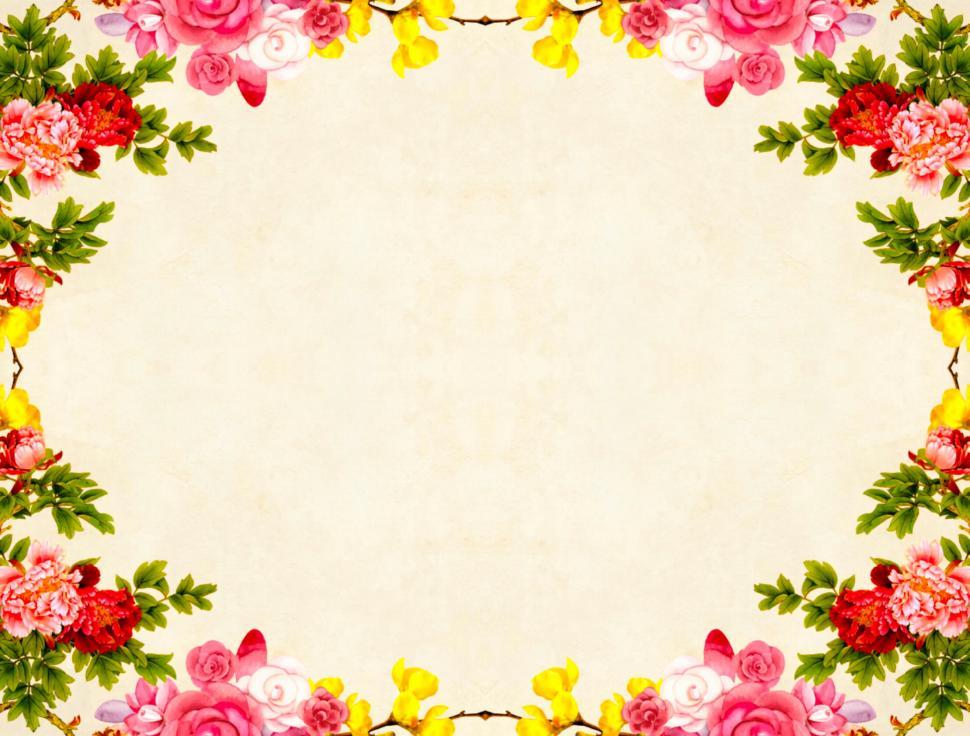 تعريف اصطلاحا
فى اصطلاح النحو : هو اسم يختلف اخره  باختلاف العوامل فى ابتدائه -
قال صاحب هداية النحو
الاسم المعرب هو كل اسم  ركِّب مع غيره  ولايشبه مبنى الاصل – مثل – قام زيدٌ -
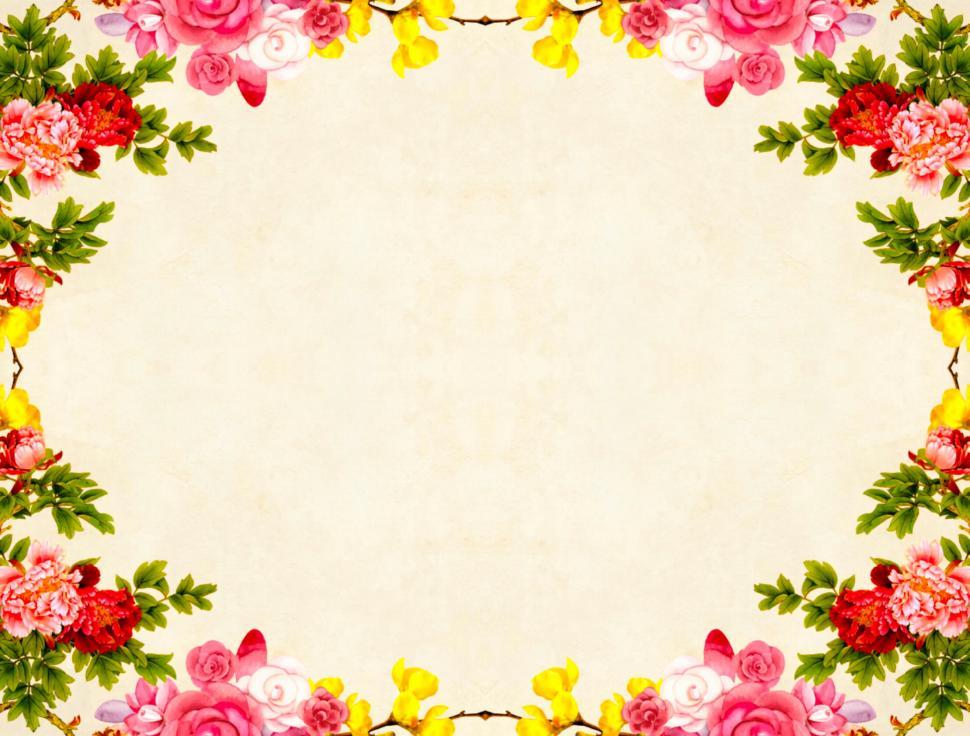 حكم الاسم المعرب
حكمه ان يختلف اخره باختلاف العوامل  
لفظا اوتقديرا –
مثال الاختلاف كما يلى :
  لفظا : جاء زيدٌ – رأيت زيدًا – مررت بزيدٍ – 
   تقديرا -: جاء موسى –رأيت موسى –مررت بموسى
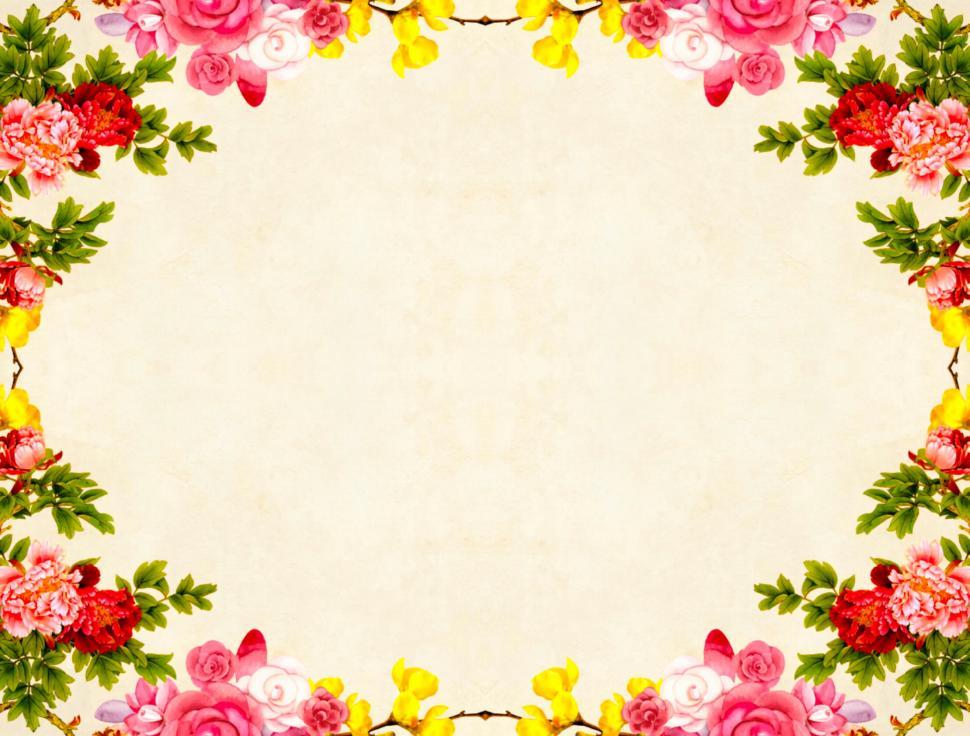 اختبار الدرس
ما هو الاسم المعرب ؟
هو كل اسم ركب مع غيره ولايشبه مبنىَّ الاصل -
ما هو حكم الاسم المعرب ؟
حكمه : ان يختلفَ اخره باختلاف العوامل لفظا او تقديرا -
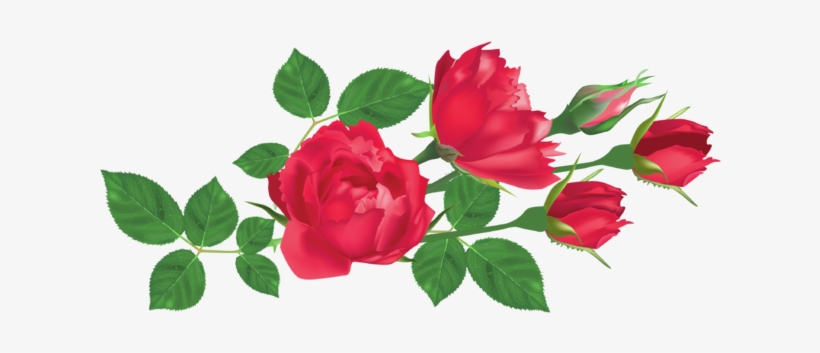 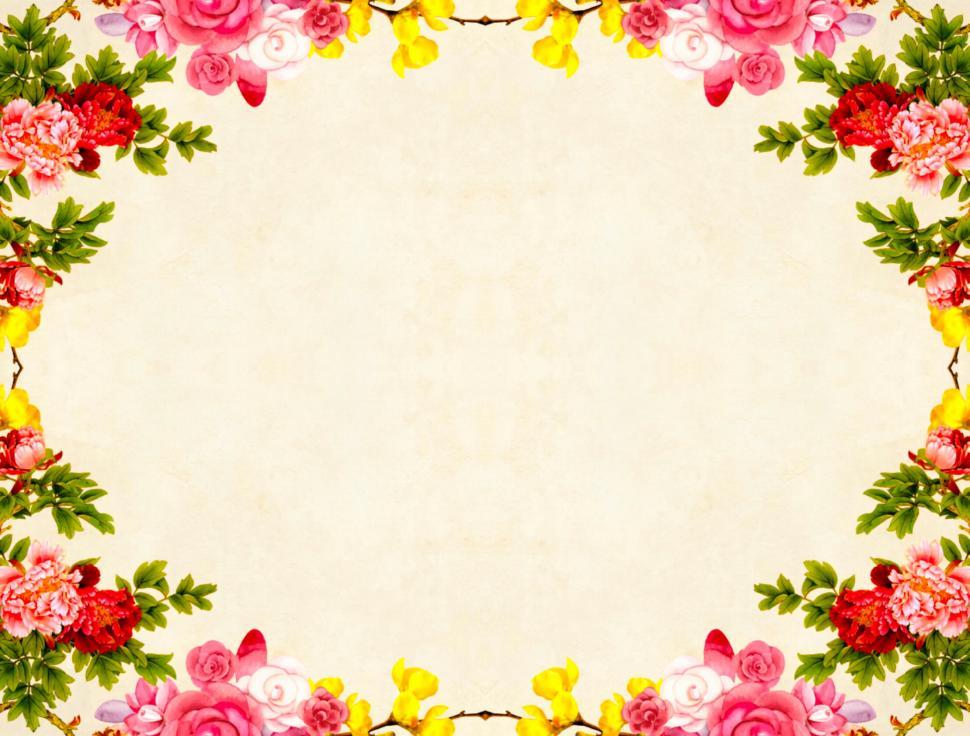 عمل المنزل
اكتب  ماهو المعرب ؟ وما حكمه ؟
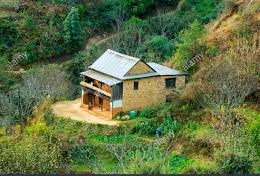 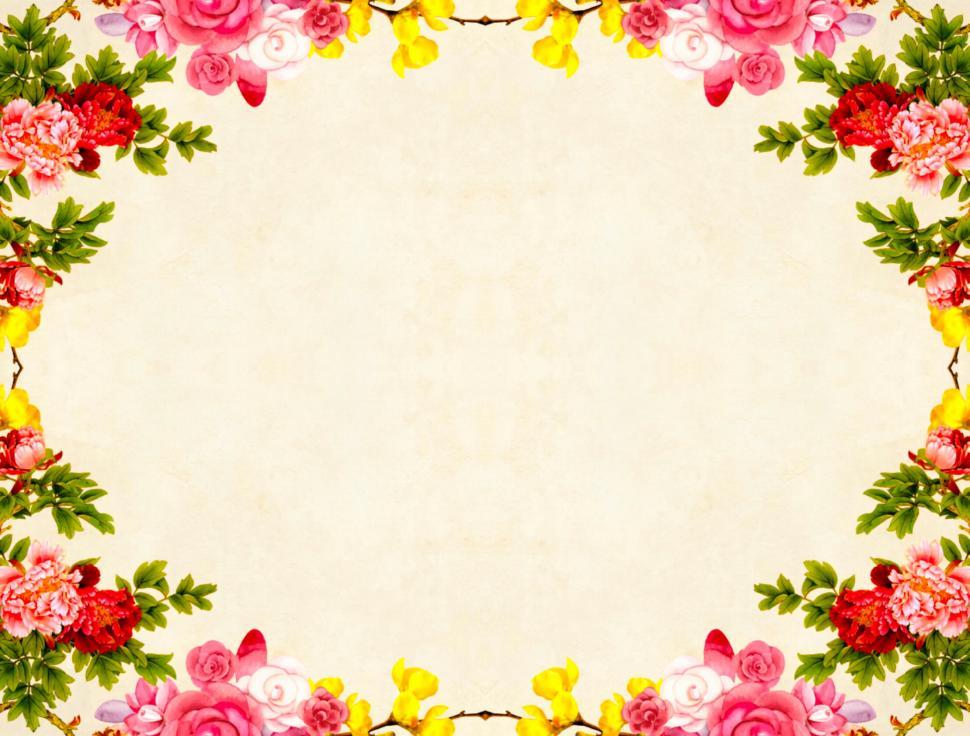 شكرًا
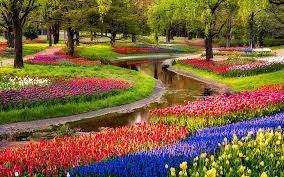